Lieux d’éducation associés (LéA)
Projet Handi@ccess Scolagri
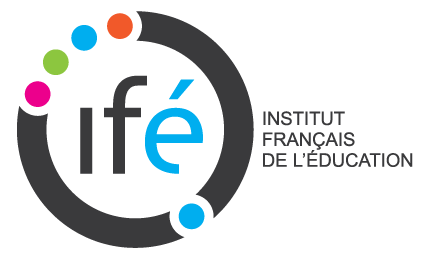 Constat
Projet Handi@ccess Scolagri
En 2018, 144 500 élèves étaient scolarisés par la voie scolaire, dans l’enseignement agricole (EA)

3569 (2.5%), bénéficiaient d’un projet personnel de scolarisation, dont plus d’un tiers étaient porteurs de troubles spécifiques du langage et des apprentissages 

509 d’entre eux ont reçu une notification de la MDPH, pour l’acquisition d’aides techniques informatiques (DGER, 2018)

Pour d’autres apprenants, plus nombreux, mais non recensés (ENFA, 2011, Rapport IEA 2012), des plans d’accompagnement personnalisés ont été mis en place.
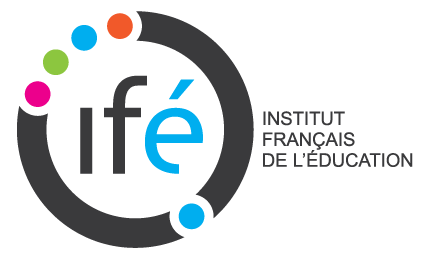 Le projet Handi@ccess Scolagri - Réseau d'établissements agricoles
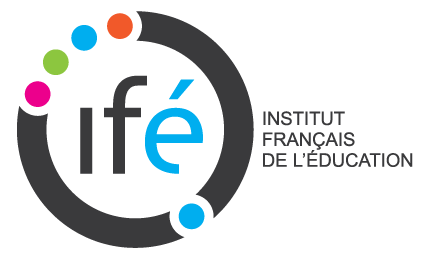 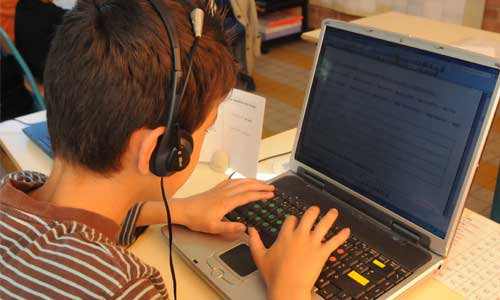 LéA « Handi@ccess Scolagri »
Insérer une Image-clef
du LéA dans ce cadre
(à la place de ce texte)
ENSFEA - Auzeville (31) - Marmilhat  (63)-  Oloron-Sainte-Marie (64)
4e-3e, lycée, formation professionnelle
Unité Mixte de Recherche Education Formation Travail et Savoirs
Accessibilité, compensation, handicap cognitif, outils numériques, adaptations pédagogiques
Le LéA se déroulera 
entre le 01/09/2019 et le 01/09/2022
Projet Handi@ccess Scolagri
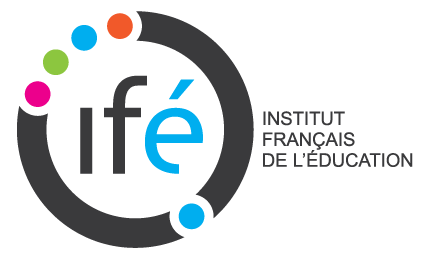